Ondernemen voor de toekomst
Karel Van Eetvelt – Hogeschool PXL
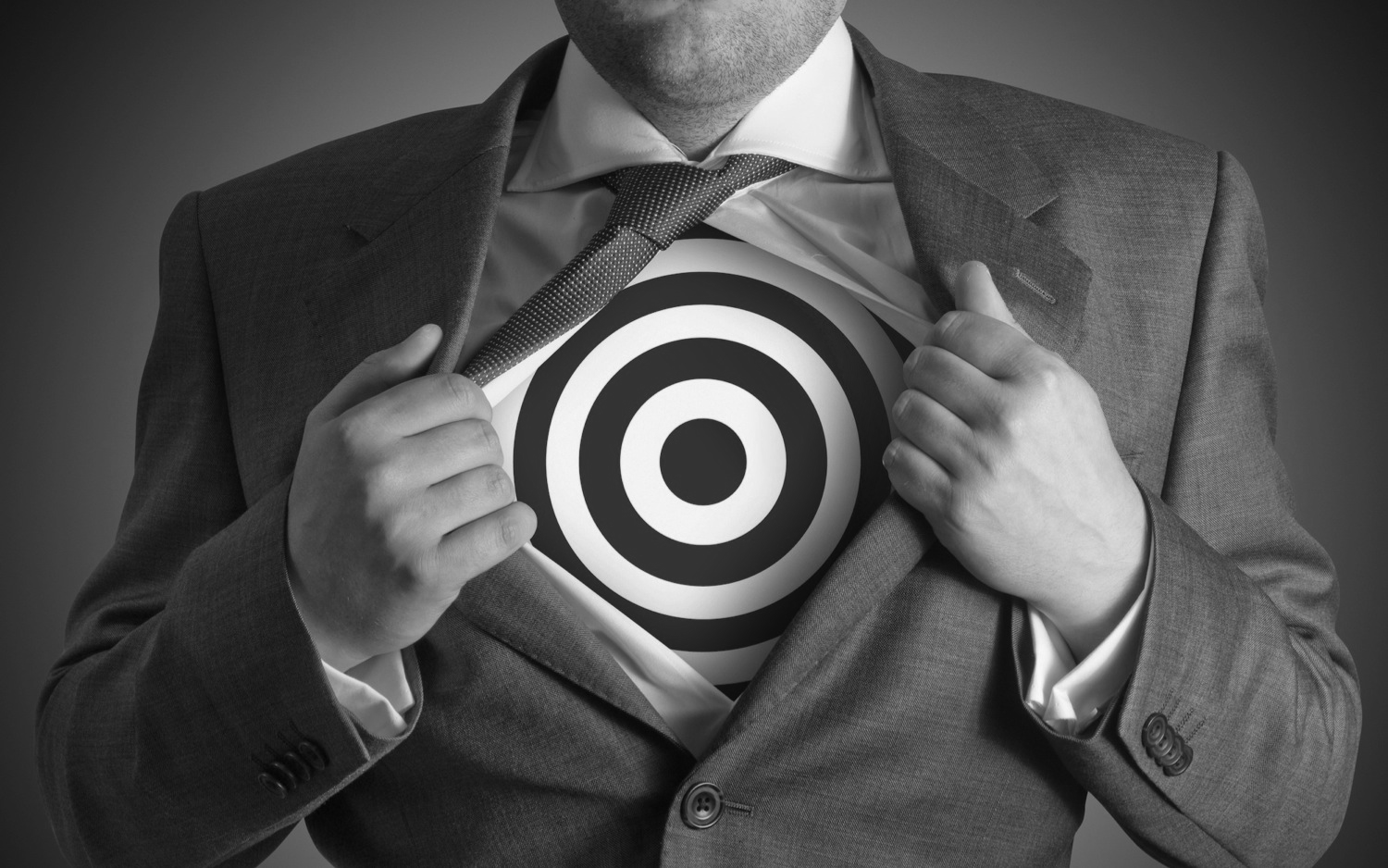 UNIZO- werking op maat van de behoeften van de ondernemers
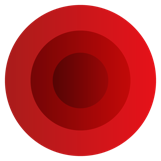 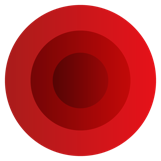 Start your business
Anticiperen
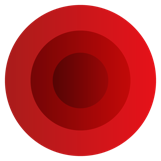 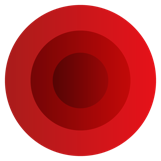 Run your business
Inspireren
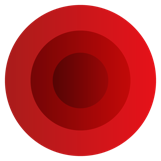 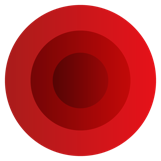 Ondersteunen
Change your business
© Unizo
2
[Speaker Notes: Starters
Groei-ondernemingen
Internationaal
Overnemen en Overlaten
Onderwijs & Ondernemen]
Ondernemerschap in cijfers
October 23, 2013
© Unizo
Economisch belang KMO’s België
October 23, 2013
© Unizo
4
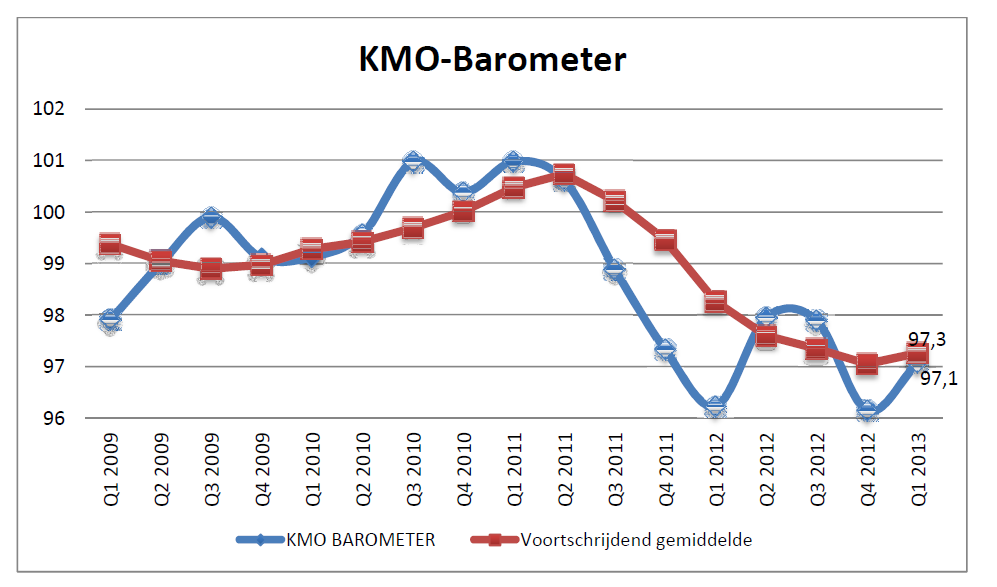 October 23, 2013
© Unizo
5
October 23, 2013
© Unizo
6
October 23, 2013
© Unizo
7
Aantal starters in België~ Vlaamse Startersweek
October 23, 2013
© Unizo
8
Durf investeren en innoveren
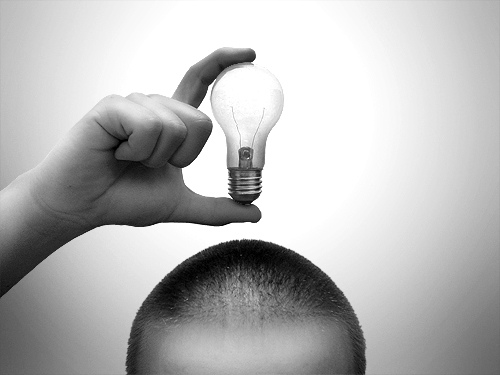 October 23, 2013
© Unizo
9
[Speaker Notes: Innovatiecoach 
Vind jezelf opnieuw uit]